UNIDAD TÉCNICA DE APOYO PRESUPUESTARIO
SENADO DE LA REPÚBLICA DE CHILE
EJECUCIÓN ACUMULADA DE GASTOS PRESUPUESTARIOSAL MES DE JUNIO DE 2018PARTIDA 07:MINISTERIO DE ECONOMÍA, FOMENTO Y TURISMO
Valparaíso, agosto 2018
EJECUCIÓN ACUMULADA DE GASTOS A JUNIO DE 2018 PARTIDA 07 MINISTERIO DE ECONOMÍA, FOMENTO Y TURISMO
Principales hallazgos
Para el año 2018 la Partida presenta un presupuesto aprobado de $1.323.593 millones, de los cuales un 74,1% se destina a transferencias corrientes y adquisición de activos financieros, con una participación de un 30,8% y 43,2% respectivamente, los que al mes de junio registraron erogaciones del 34,1% y 30,6% respectivamente sobre el presupuesto vigente. 
La ejecución del Ministerio del mes de junio ascendió a $117.046 millones, es decir, un 8,8% respecto de la ley inicial, presentando un gasto inferior en 9,4 puntos porcentuales al registrado a igual mes del año 2017.  De esta manera la ejecución acumulada al segundo trimestre de 2018 alcanzó los $452.466 millones, equivalente a un 34,2% del presupuesto aprobado por el Congreso Nacional, revirtiendo la tendencia de los primeros cinco meses del año que marcaron una diferencia positiva respecto de igual periódo del ejercicio anterior. 
Respecto a los aumentos y disminuciones al presupuesto inicial, la Partida presenta al mes de junio un incremento consolidado de $43.224 millones.  Afectando la mayoría de los subtítulos, destacando el incremento registrado en “adquisición de activos financieros” por un monto de $35.504 millones de CORFO.  Asimismo, el subtítulo 21 gastos en personal, experimentan una disminución por un monto de $106 millones.
2
EJECUCIÓN ACUMULADA DE GASTOS A JUNIO DE 2018 PARTIDA 07 MINISTERIO DE ECONOMÍA, FOMENTO Y TURISMO
Principales hallazgos
Respecto a la ejecución por Programa, las mayores tasas de ejecución del presupuesto vigente corresponde al  Programa Censo que registra um 62,8%; seguido de INE con un 53,5%.  La menor tasa de 21,5% corresponde al Programa de Promoción Internacional. Por su parte el Programa CORFO concentra el 65,6% del presupuesto vigente de la Partida y alcanzó  a  junio una ejecución de  31%.
A nivel de subtítulo, el mayor gasto se registra en los subtítulo 23 “prestaciones de seguridad social” con una sobre-ejecución de 148,4% explicado por la aplicación de la ley de Incentivo al Retiro; seguido del subtítulo 34 “servicio de la deuda” con una ejecución de 79,2%, destinado al pago de las obligaciones devengadas al 31 de diciembre de 2017 (deuda flotante).
3
COMPORTAMIENTO DE LA EJECUCIÓN DE GASTOS A JUNIO DE 2018PARTIDA 07 MINISTERIO DE ECONOMÍA, FOMENTO Y TURISMO
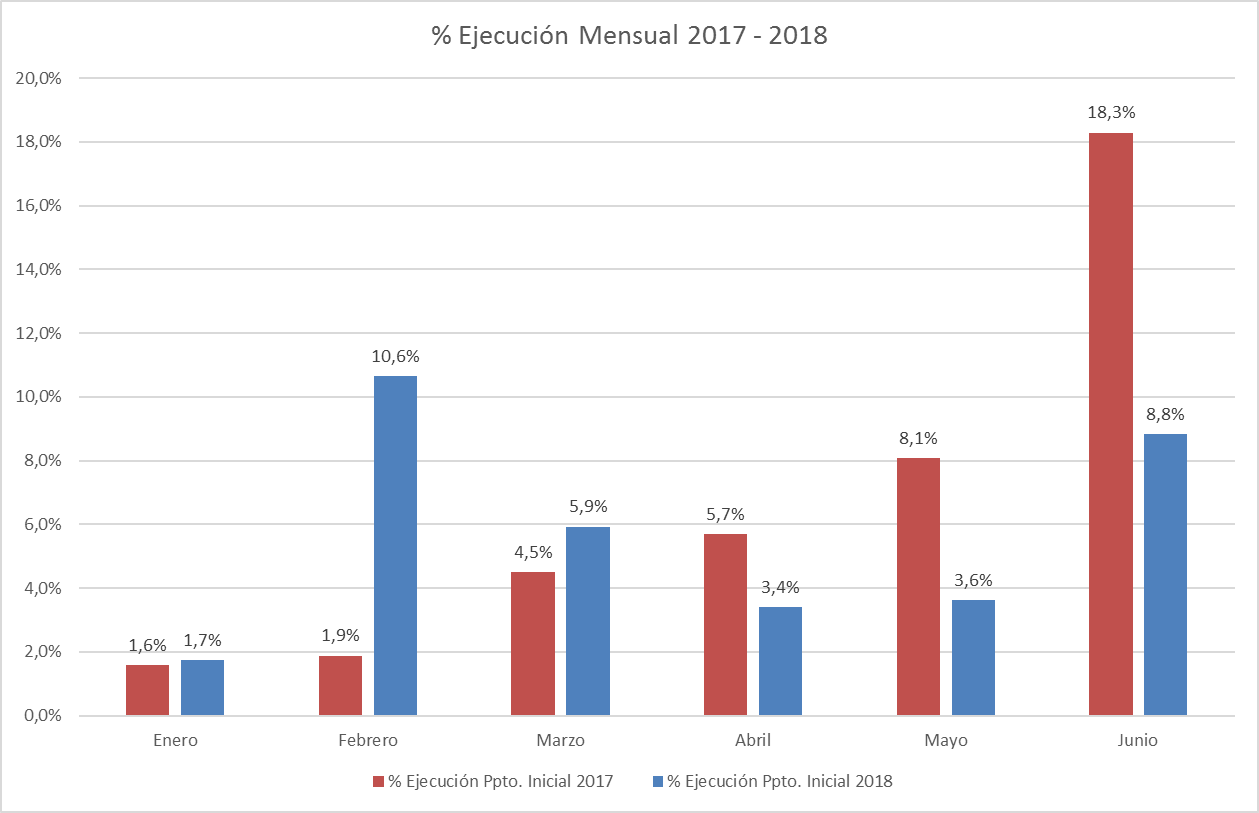 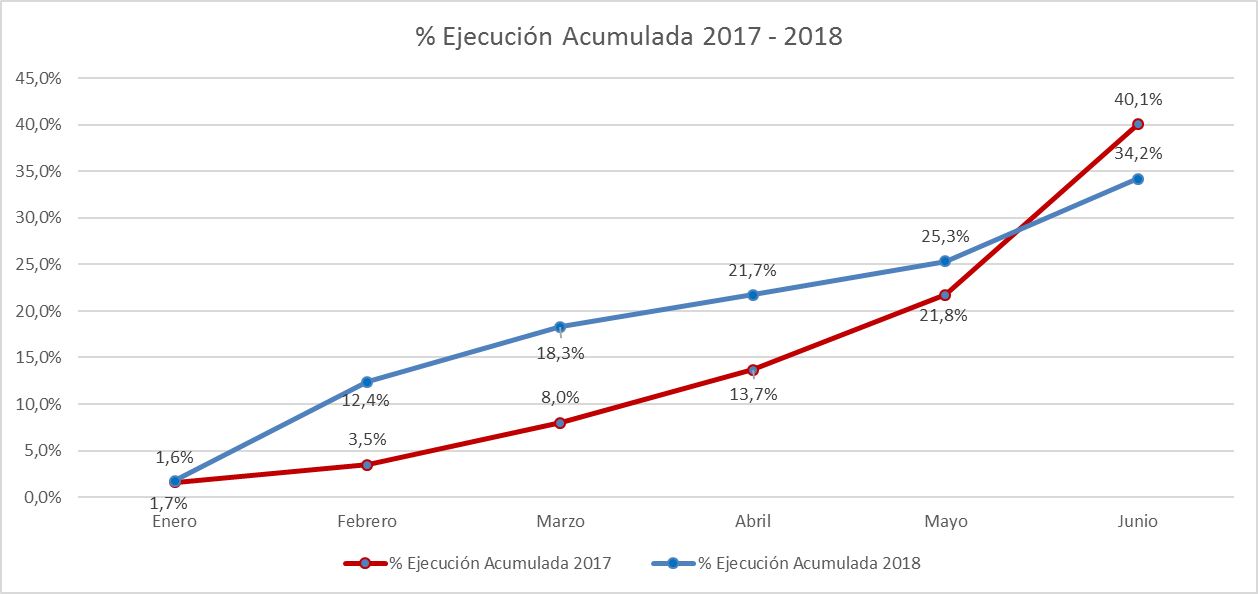 Fuente: Elaboración propia en base a Informes de ejecución presupuestaria mensual de DIPRES.
4
EJECUCIÓN ACUMULADA DE GASTOS A JUNIO DE 2018 PARTIDA 07 MINISTERIO DE ECONOMÍA, FOMENTO Y TURISMO
en miles de pesos 2018
Fuente: Elaboración propia en base a Informes de ejecución presupuestaria mensual de DIPRES.
5
EJECUCIÓN ACUMULADA DE GASTOS A JUNIO DE 2018 PARTIDA 07 RESUMEN POR CAPÍTULOS
en miles de pesos 2018
Fuente: Elaboración propia en base a Informes de ejecución presupuestaria mensual de DIPRES.
6
EJECUCIÓN ACUMULADA DE GASTOS A JUNIO DE 2018 PARTIDA 07. CAPÍTULO 01. PROGRAMA 01: SUBSECRETARÍA DE ECONOMÍA Y EMPRESAS DE MENOR TAMAÑO
en miles de pesos 2018                                                                                                                     … 1 de 2
Fuente: Elaboración propia en base a Informes de ejecución presupuestaria mensual de DIPRES.
7
EJECUCIÓN ACUMULADA DE GASTOS A JUNIO DE 2018 PARTIDA 07. CAPÍTULO 01. PROGRAMA 01: SUBSECRETARÍA DE ECONOMÍA Y EMPRESAS DE MENOR TAMAÑO
en miles de pesos 2018                                                                                                                     … 2 de 2
Fuente: Elaboración propia en base a Informes de ejecución presupuestaria mensual de DIPRES.
8
EJECUCIÓN ACUMULADA DE GASTOS A JUNIO DE 2018 PARTIDA 07. CAPÍTULO 01. PROGRAMA 07: PROGRAMA FONDO DE INNOVACIÓN PARA LA COMPETITIVIDAD
en miles de pesos 2018                                                                                                                     … 1 de 2
Fuente: Elaboración propia en base a Informes de ejecución presupuestaria mensual de DIPRES.
9
EJECUCIÓN ACUMULADA DE GASTOS A JUNIO DE 2018 PARTIDA 07. CAPÍTULO 01. PROGRAMA 07: PROGRAMA FONDO DE INNOVACIÓN PARA LA COMPETITIVIDAD
en miles de pesos 2018                                                                                                                     … 2 de 2
Fuente: Elaboración propia en base a Informes de ejecución presupuestaria mensual de DIPRES.
10
EJECUCIÓN ACUMULADA DE GASTOS A JUNIO DE 2018 PARTIDA 07. CAPÍTULO 01. PROGRAMA 08: SECRETARÍA EJECUTIVA CONSEJO NACIONAL DE INNOVACIÓN
en miles de pesos 2018
Fuente: Elaboración propia en base a Informes de ejecución presupuestaria mensual de DIPRES.
11
EJECUCIÓN ACUMULADA DE GASTOS A JUNIO DE 2018 PARTIDA 07. CAPÍTULO 01. PROGRAMA 11: PROGRAMA INICIATIVA CIENTÍFICA MILLENIUM
en miles de pesos 2018
Fuente: Elaboración propia en base a Informes de ejecución presupuestaria mensual de DIPRES.
12
EJECUCIÓN ACUMULADA DE GASTOS A JUNIO DE 2018 PARTIDA 07. CAPÍTULO 02. PROGRAMA 01: SERVICIO NACIONAL DEL CONSUMIDOR
en miles de pesos 2018
Fuente: Elaboración propia en base a Informes de ejecución presupuestaria mensual de DIPRES.
13
EJECUCIÓN ACUMULADA DE GASTOS A JUNIO DE 2018 PARTIDA 07. CAPÍTULO 03. PROGRAMA 01: SUBSECRETARÍA DE PESCA Y ACUICULTURA
en miles de pesos 2018
Fuente: Elaboración propia en base a Informes de ejecución presupuestaria mensual de DIPRES.
14
EJECUCIÓN ACUMULADA DE GASTOS A JUNIO DE 2018 PARTIDA 07. CAPÍTULO 03. PROGRAMA 02: FONDO DE ADMINISTRACIÓN PESQUERO
en miles de pesos 2018
Fuente: Elaboración propia en base a Informes de ejecución presupuestaria mensual de DIPRES.
15
EJECUCIÓN ACUMULADA DE GASTOS A JUNIO DE 2018 PARTIDA 07. CAPÍTULO 04. PROGRAMA 01: SERVICIO NACIONAL DE PESCA Y ACUICULTURA
en miles de pesos 2018
Fuente: Elaboración propia en base a Informes de ejecución presupuestaria mensual de DIPRES.
16
EJECUCIÓN ACUMULADA DE GASTOS A JUNIO DE 2018 PARTIDA 07. CAPÍTULO 06. PROGRAMA 01: CORPORACIÓN DE FOMENTO DE LA PRODUCCIÓN
en miles de pesos 2018                                                                                                                     … 1 de 4
Fuente: Elaboración propia en base a Informes de ejecución presupuestaria mensual de DIPRES.
17
EJECUCIÓN ACUMULADA DE GASTOS A JUNIO DE 2018 PARTIDA 07. CAPÍTULO 06. PROGRAMA 01: CORPORACIÓN DE FOMENTO DE LA PRODUCCIÓN
en miles de pesos 2018                                                                                                                     … 2 de 4
Fuente: Elaboración propia en base a Informes de ejecución presupuestaria mensual de DIPRES.
18
EJECUCIÓN ACUMULADA DE GASTOS A JUNIO DE 2018 PARTIDA 07. CAPÍTULO 06. PROGRAMA 01: CORPORACIÓN DE FOMENTO DE LA PRODUCCIÓN
en miles de pesos 2018                                                                                                                     … 3 de 4
Fuente: Elaboración propia en base a Informes de ejecución presupuestaria mensual de DIPRES.
19
EJECUCIÓN ACUMULADA DE GASTOS A JUNIO DE 2018 PARTIDA 07. CAPÍTULO 06. PROGRAMA 01: CORPORACIÓN DE FOMENTO DE LA PRODUCCIÓN
en miles de pesos 2018                                                                                                                     … 4 de 4
Fuente: Elaboración propia en base a Informes de ejecución presupuestaria mensual de DIPRES.
20
EJECUCIÓN ACUMULADA DE GASTOS A JUNIO DE 2018 PARTIDA 07. CAPÍTULO 07. PROGRAMA 01: INSTITUTO NACIONAL DE ESTADÍSTICAS
en miles de pesos 2018                                                                                                                     … 1 de 2
Fuente: Elaboración propia en base a Informes de ejecución presupuestaria mensual de DIPRES.
21
EJECUCIÓN ACUMULADA DE GASTOS A JUNIO DE 2018 PARTIDA 07. CAPÍTULO 07. PROGRAMA 01: INSTITUTO NACIONAL DE ESTADÍSTICAS
en miles de pesos 2018                                                                                                                     … 2 de 2
Fuente: Elaboración propia en base a Informes de ejecución presupuestaria mensual de DIPRES.
22
EJECUCIÓN ACUMULADA DE GASTOS A JUNIO DE 2018 PARTIDA 07. CAPÍTULO 07. PROGRAMA 02: PROGRAMA CENSOS
en miles de pesos 2018
Fuente: Elaboración propia en base a Informes de ejecución presupuestaria mensual de DIPRES.
23
EJECUCIÓN ACUMULADA DE GASTOS A JUNIO DE 2018 PARTIDA 07. CAPÍTULO 07. PROGRAMA 08: FISCALÍA NACIONAL ECONÓMICA
en miles de pesos 2018
Fuente: Elaboración propia en base a Informes de ejecución presupuestaria mensual de DIPRES.
24
EJECUCIÓN ACUMULADA DE GASTOS A JUNIO DE 2018 PARTIDA 07. CAPÍTULO 09. PROGRAMA 01: SERVICIO NACIONAL DE TURISMO
en miles de pesos 2018
Fuente: Elaboración propia en base a Informes de ejecución presupuestaria mensual de DIPRES.
25
EJECUCIÓN ACUMULADA DE GASTOS A JUNIO DE 2018 PARTIDA 07. CAPÍTULO 09. PROGRAMA 03: PROGRAMA DE PROMOCIÓN INTERNACIONAL
en miles de pesos 2018
Fuente: Elaboración propia en base a Informes de ejecución presupuestaria mensual de DIPRES.
26
EJECUCIÓN ACUMULADA DE GASTOS A JUNIO DE 2018 PARTIDA 07. CAPÍTULO 16. PROGRAMA 01: SERVICIO DE COOPERACIÓN TÉCNICA
en miles de pesos 2018
Fuente: Elaboración propia en base a Informes de ejecución presupuestaria mensual de DIPRES.
27
EJECUCIÓN ACUMULADA DE GASTOS A JUNIO DE 2018 PARTIDA 07. CAPÍTULO 19. PROGRAMA 01: COMITÉ INNOVA CHILE
en miles de pesos 2018
Fuente: Elaboración propia en base a Informes de ejecución presupuestaria mensual de DIPRES.
28
EJECUCIÓN ACUMULADA DE GASTOS A JUNIO DE 2018 PARTIDA 07. CAPÍTULO 21. PROGRAMA 01: AGENCIA DE PROMOCIÓN DE LA INVERSIÓN EXTRANJERA
en miles de pesos 2018
Fuente: Elaboración propia en base a Informes de ejecución presupuestaria mensual de DIPRES.
29
EJECUCIÓN ACUMULADA DE GASTOS A JUNIO DE 2018 PARTIDA 07. CAPÍTULO 23. PROGRAMA 01: INSTITUTO NACIONAL DE PROPIEDAD INDUSTRIAL
en miles de pesos 2018
Fuente: Elaboración propia en base a Informes de ejecución presupuestaria mensual de DIPRES.
30
EJECUCIÓN ACUMULADA DE GASTOS A JUNIO DE 2018 PARTIDA 07. CAPÍTULO 24. PROGRAMA 01: SUBSECRETARÍA DE TURISMO
en miles de pesos 2018
Fuente: Elaboración propia en base a Informes de ejecución presupuestaria mensual de DIPRES.
31
EJECUCIÓN ACUMULADA DE GASTOS A JUNIO DE 2018 PARTIDA 07. CAPÍTULO 25. PROGRAMA 01: SUPERINTENDENCIA DE INSOLVENCIA Y REEMPRENDIMIENTO
en miles de pesos 2018
Fuente: Elaboración propia en base a Informes de ejecución presupuestaria mensual de DIPRES.
32